PHASE ONE PUBLIC ENGAGEMENT WEBINAR
August 28, 2024  | 12:00 PM (EST)
SAWMPO.ORG/LONG-RANGE-PLANNING
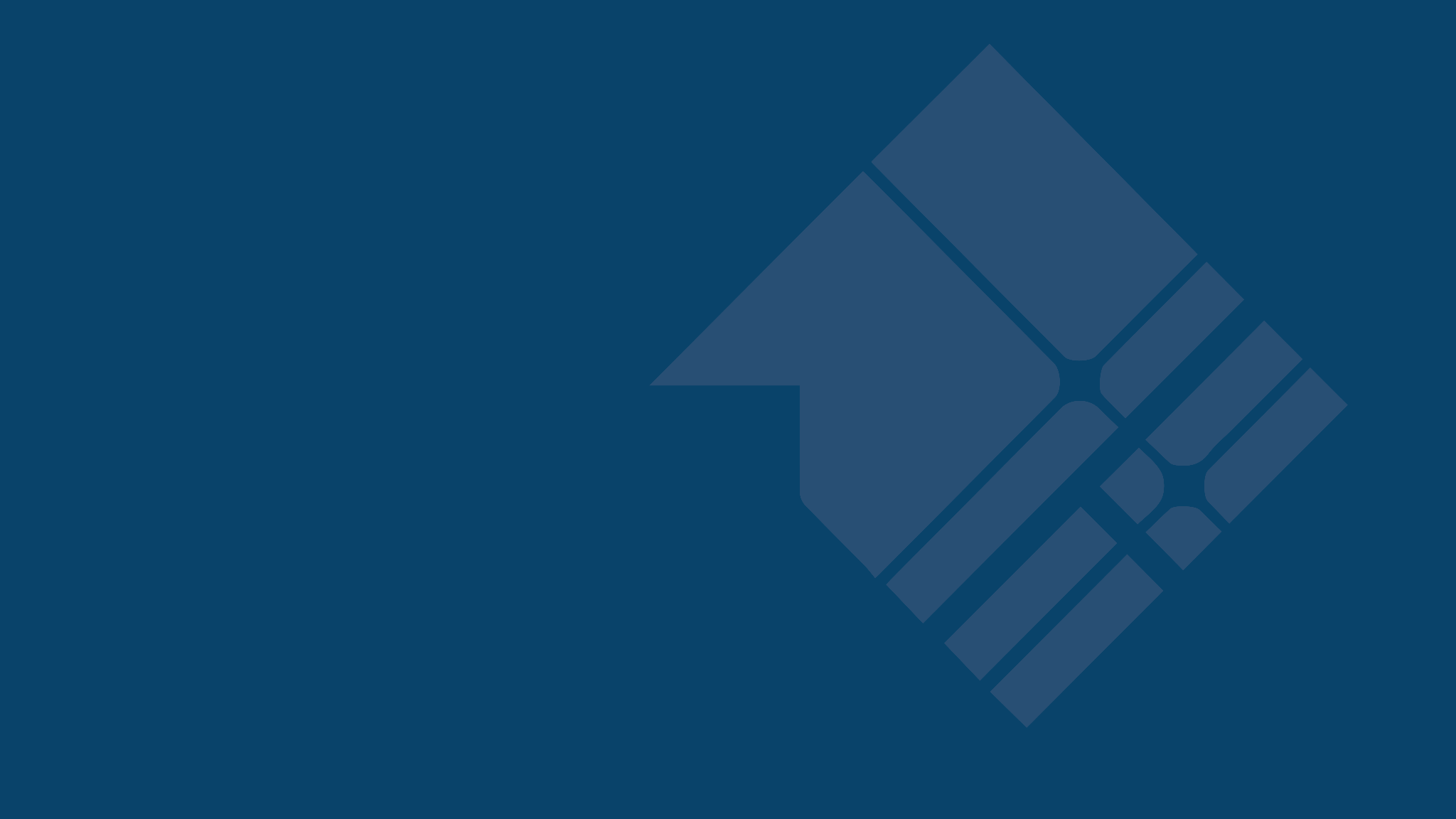 Welcome to the SAWMPO LRTP Webinar
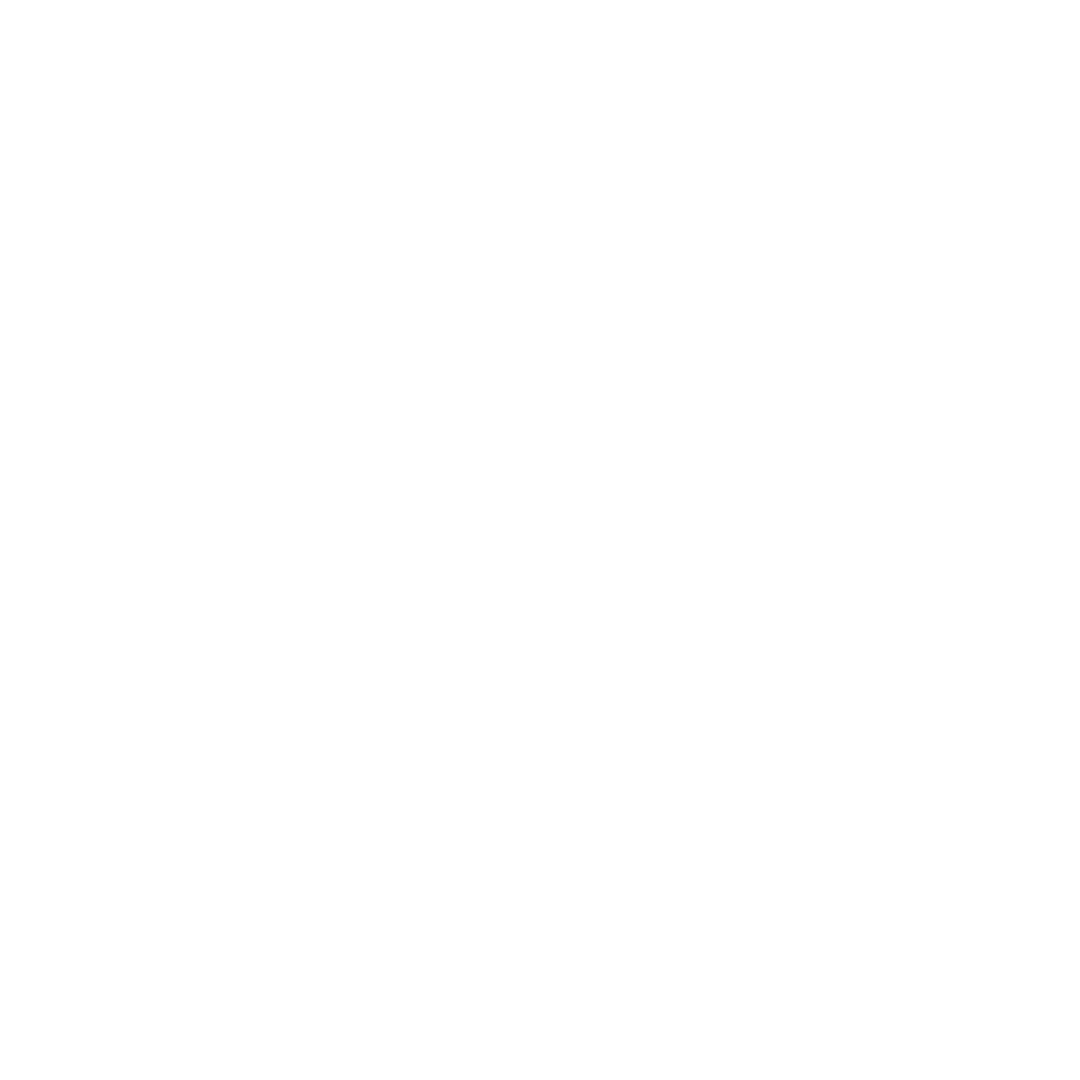 This webinar is being recorded. By staying in this session, you consent to being recorded 


Use the Q&A pod to ask questions throughout the session


Select CC for closed captioning functionality

Chat SAWMPO Support if you experience technical issues during the webinar
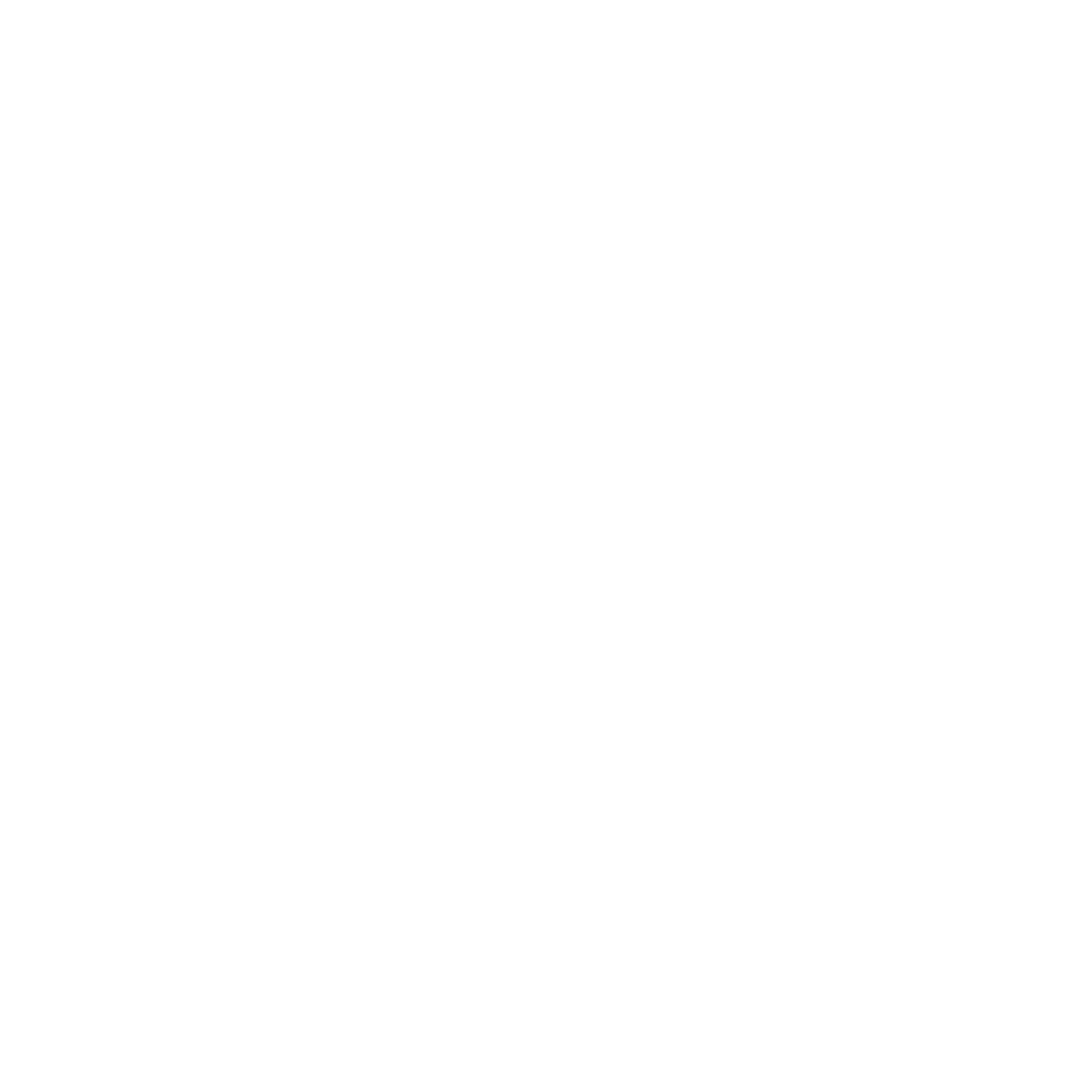 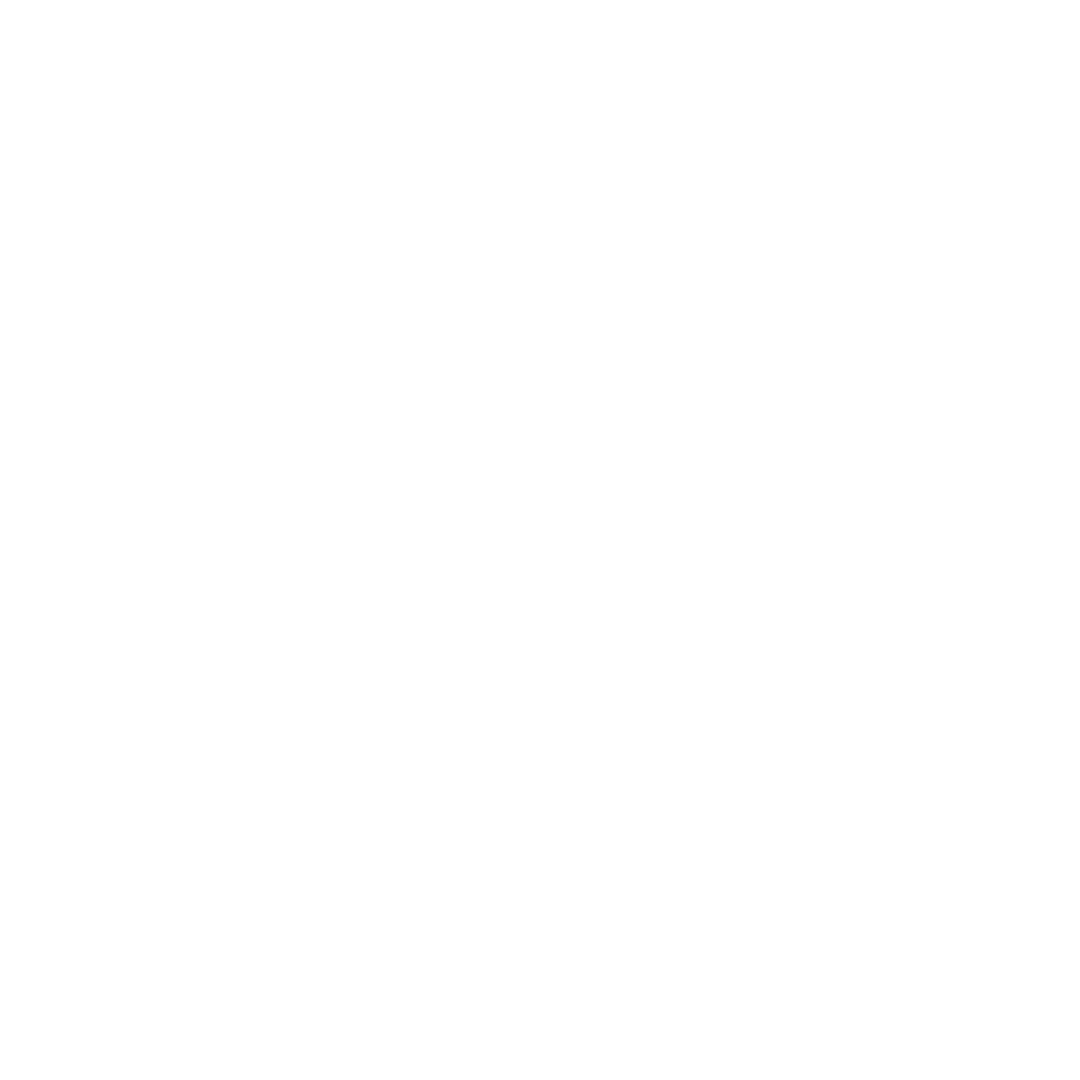 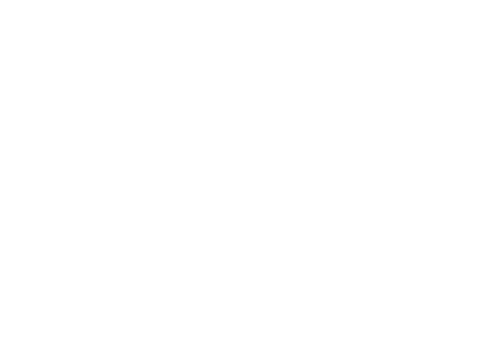 2050
STAUNTON-AUGUSTA-WAYNESBORO
LONG RANGE TRANSPORTATION PLAN
Welcome & Introductions

Overview of the 2050 Long Range Transportation Plan (LRTP) update

Visioning Survey How-To 

Q&A
Paula Melester
Brad Arrowood
Our Team
Director of Transportation
CSPDC
SAWMPO Policy Board Chair
Garreth Bartholomew
Brad Reed
District Planner Staunton District
VDOT
Transportation Planner
CSPDC
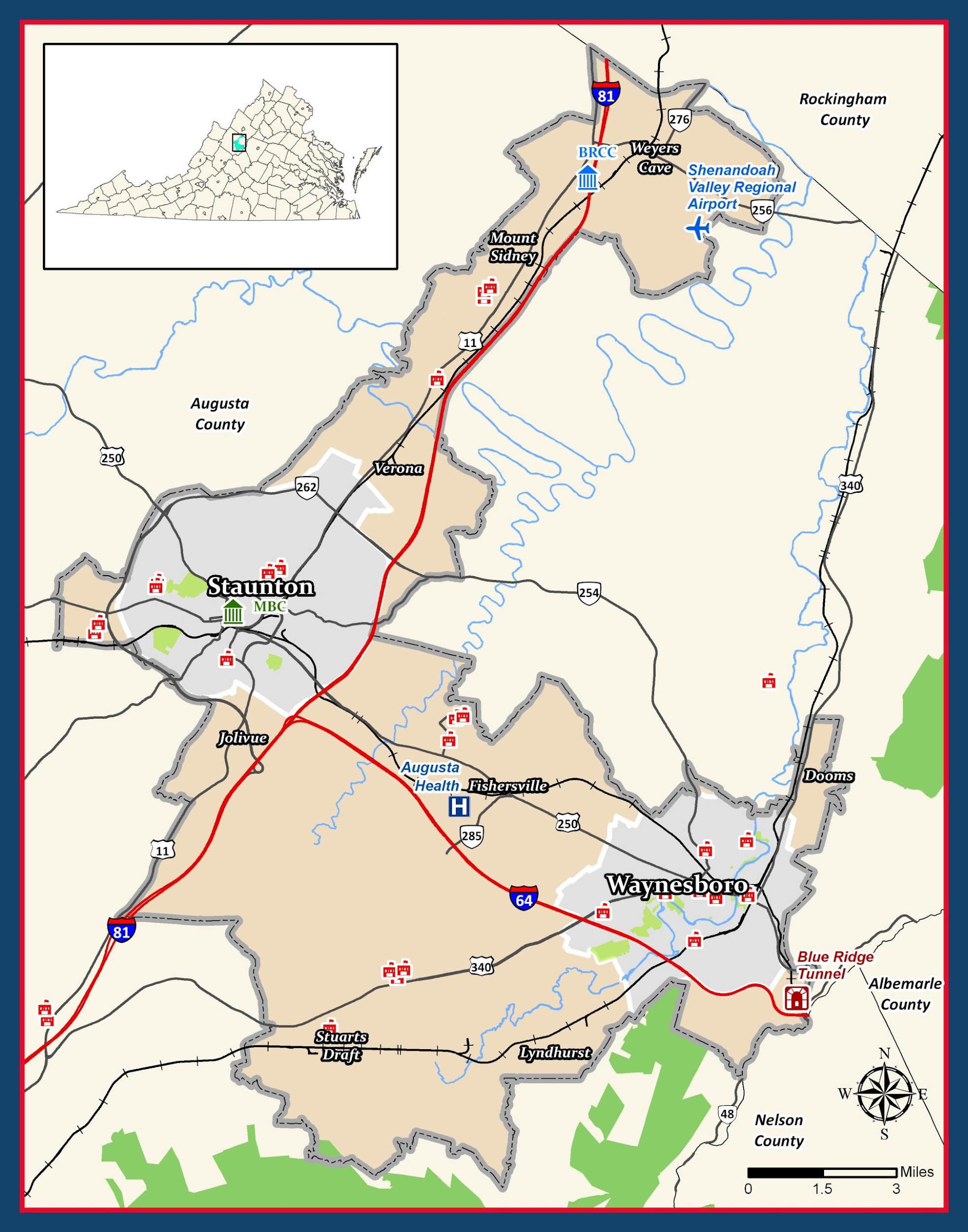 WHO WE ARE
SAWMPO is the regional transportation planning organization that provides support for multimodal transportation projects in the Staunton, Augusta, and Waynesboro region.
Policy 
Board
Elected officials and high-level staff from our member jurisdictions, and transportation agency representatives
Technical
Advisory
Committee
Staff from our member jurisdictions with technical expertise in planning, engineering, and other related areas
The SAWMPO is staffed by the 
Central Shenandoah Planning District Commission (CSPDC) and supported by our VDOT District Planners
WHAT WE DO
SHORT-RANGE PLANNING
Collect, analyze, and evaluate transportation data to identify needs and projects...
Unified Planning Work Program (UPWP)
Transportation Improvement Plan (TIP)
Small Area Studies (In-depth)
LONG-RANGE PLANNING
Long-Range Transportation Plan (25-Year Plan)
2050 LRTP Update Process
Identifies transportation needs over a 25-year period
 
Matches transportation projects to the region’s needs 

Creates a road-map for investments in transportation
Phase Two
Phase Three
Phase One
Publish LRTP!
SAWMPO 2050 
Public Input Timeline
Universe of Projects
Visioning
Draft Plan Review
How can I get involved?
Phase One Engagement Activities
Take the survey between August 12 and September 30
Come talk to us in person at one of the pop-up events in your community
Visit our website and sign up to receive email updates throughout the process
Tell your neighbors, friends, and family about the LRTP!
2050 LONG RANGE TRANSPORTATION
PLAN VISIONING SURVEY
Take it on a computer, tablet, or smartphone
Intuitive ‘drag-and-drop’ mapping tool
Available in English and Spanish
*Paper copies available by request
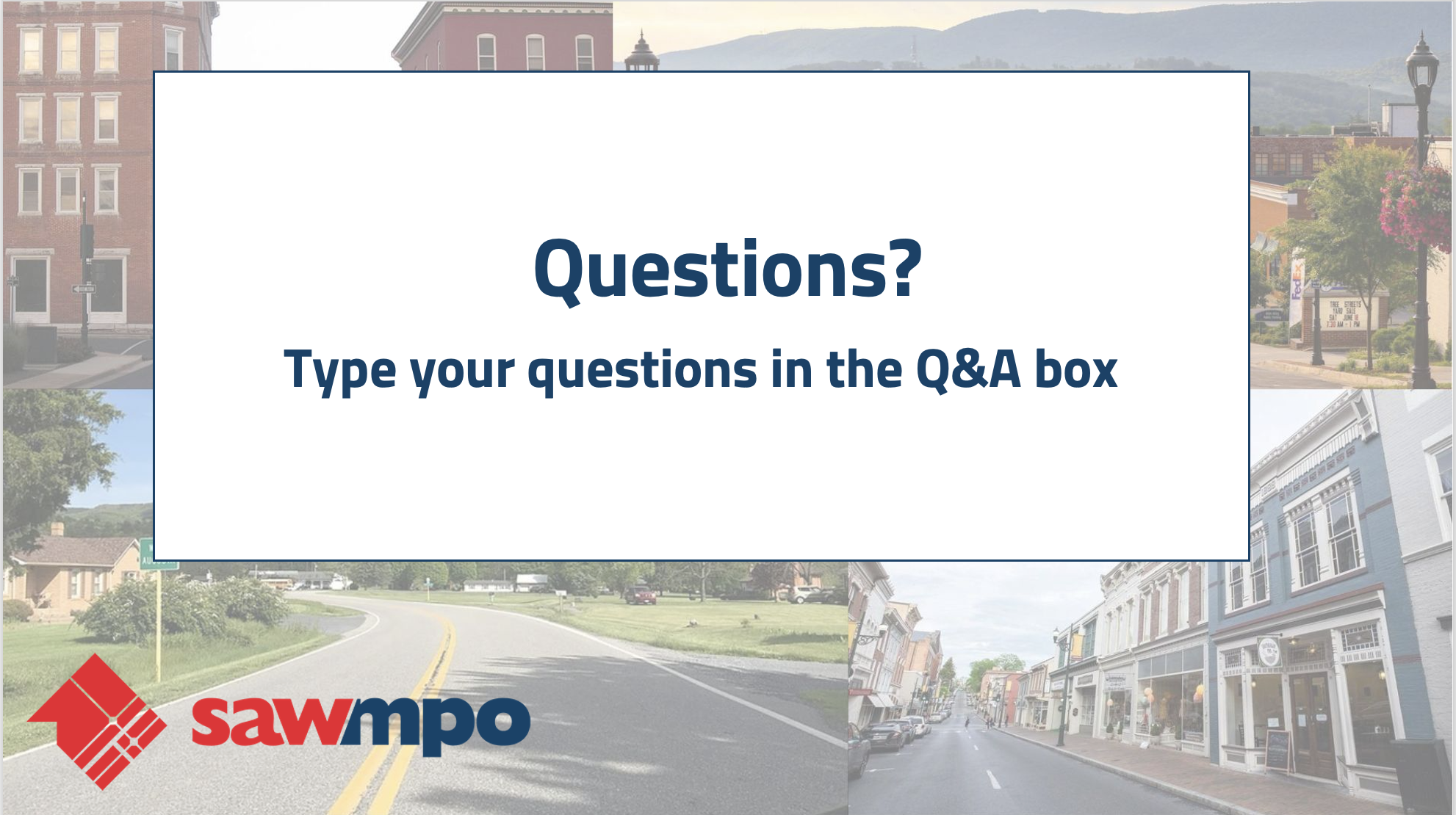 Waynesboro Farmer’s Market 
September 14th – 9:00 AM – 1:00 PM
Verona Farmer’s Market
September 26th - 10:00 AM - 1:00 PM
Lewis Street Transit Hub 
September 10th – 12:00 – 2:30 PM
In-Person Community Pop-Ups
Contact: 
Paula Melester
Director of Transportation
 (540) 885-5174 ext. 107 / paula@cspdc.org
Newtown Neighborhood Block Party
September 2nd – 5:00 PM – 7:00 PM
Staunton’s African-American Heritage & Multicultural Festival
September 21st – 10:00 AM – 2:00 PM